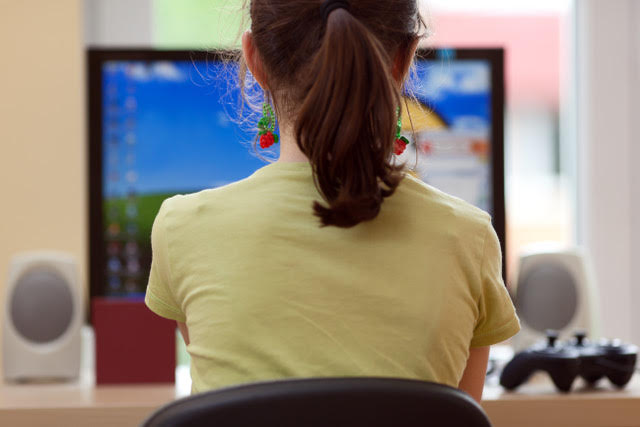 Tieri’s parents pay for two credits each week so she can play her favourite computer game.
She is careful not to use all her credits up in one day.
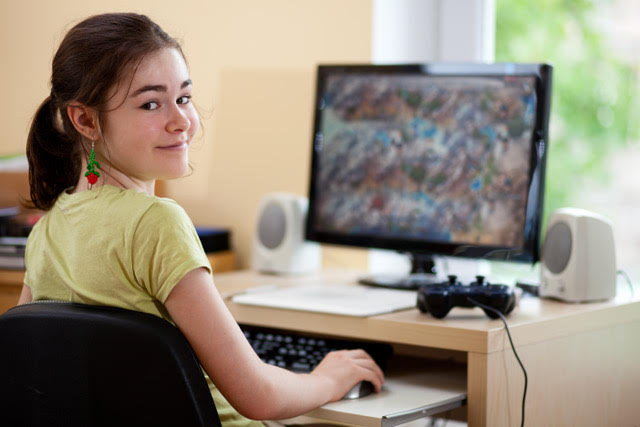 On Saturday Tieri uses up three quarters of a credit. She uses another three quarters on Sunday. 
How much credit does she have left for the rest of the week?
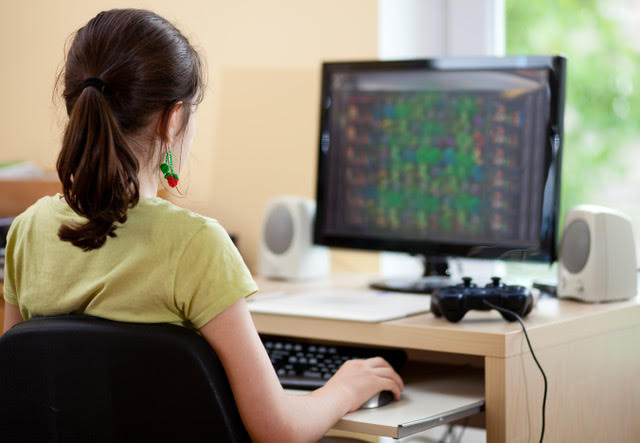 The following week Tieri uses up five eighths of a credit on Saturday but only one quarter of a credit on Sunday. 
How much credit does she have left for the rest of the week?
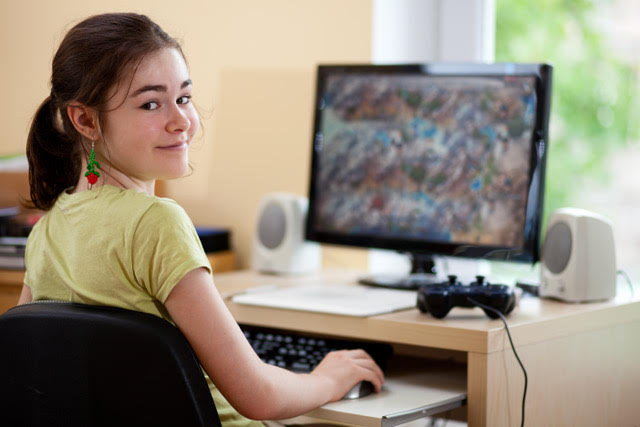 Imagine a week in which Tieri uses up two thirds of a credit on Saturday and one half of a credit on Sunday. 
How much credit does she have left for the rest of the week?
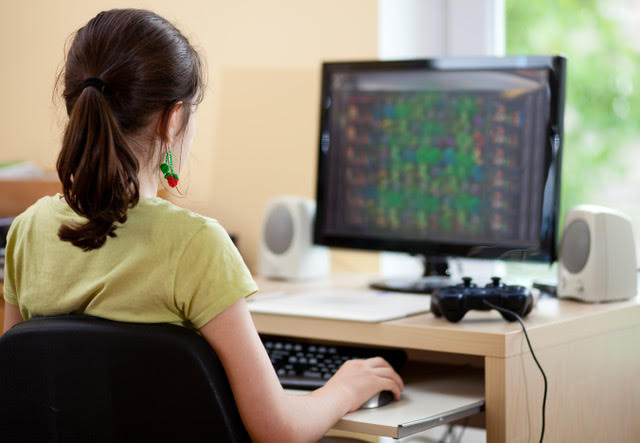 In a week of the school holidays Tieri uses up four fifths of a credit on Saturday and three quarters of a credit on Sunday. 
How much credit does she have left for the rest of the week?